第十二屆全國法規創意教案競賽
極速領域-酒駕領獄
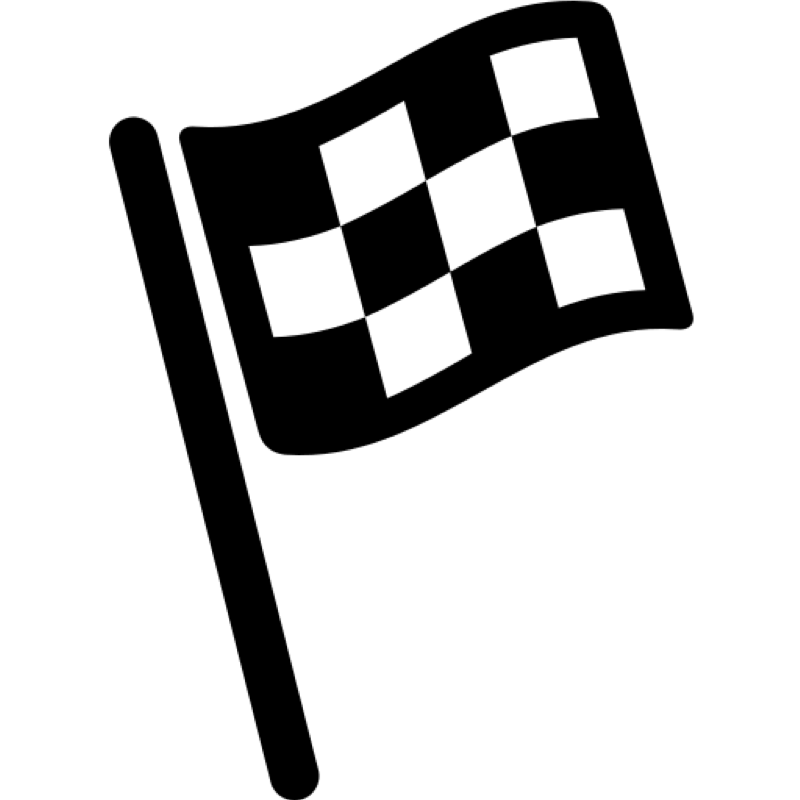 新北市立錦和高中國中部               公民科   劉立婷
課程理念
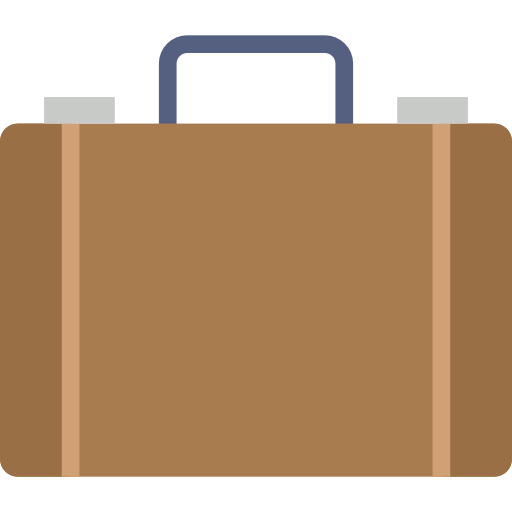 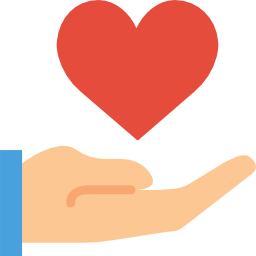 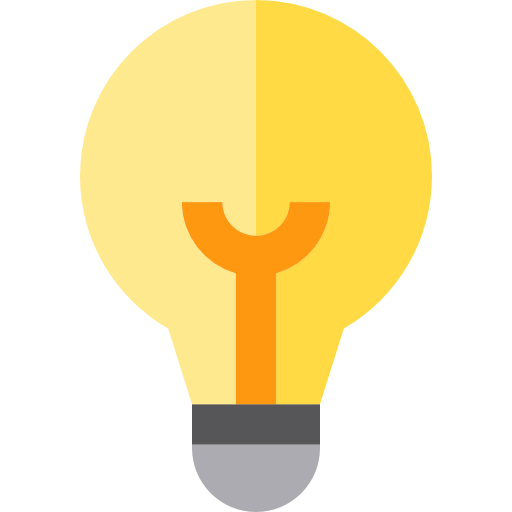 帶得走的能力
認識
酒駕危害
人與人
的連結
第一節課 課程架構
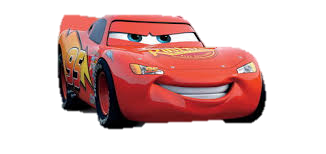 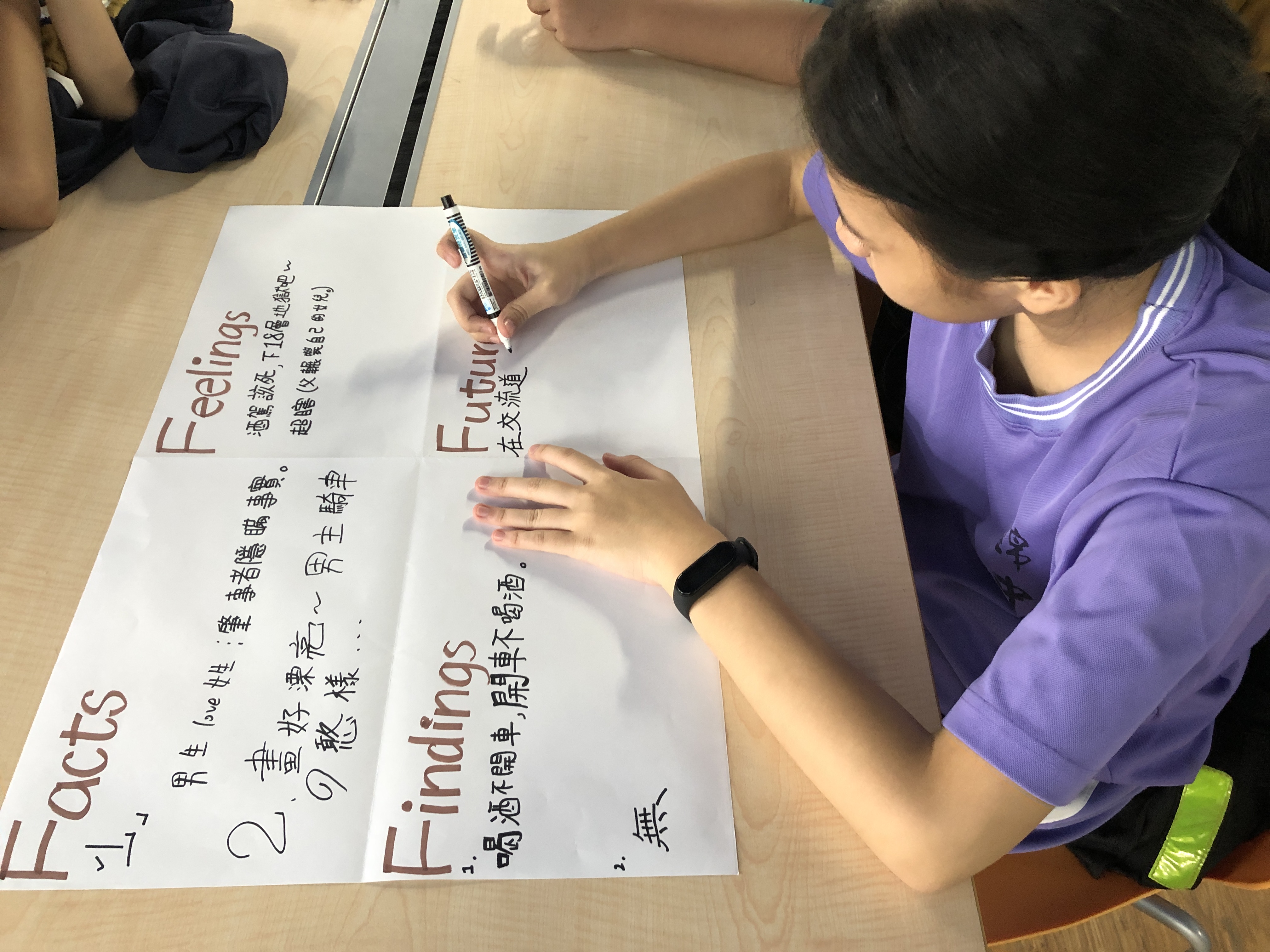 感受是？
有類似經驗嗎？
未完成的青春紀事透過微電影，並用4F問答法，帶領學生進入情境
準備活動
10分鐘
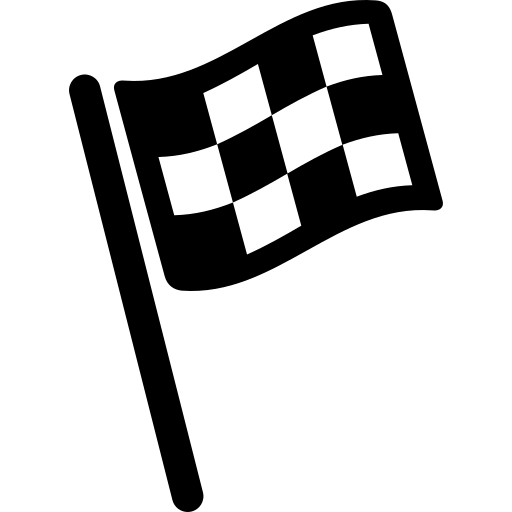 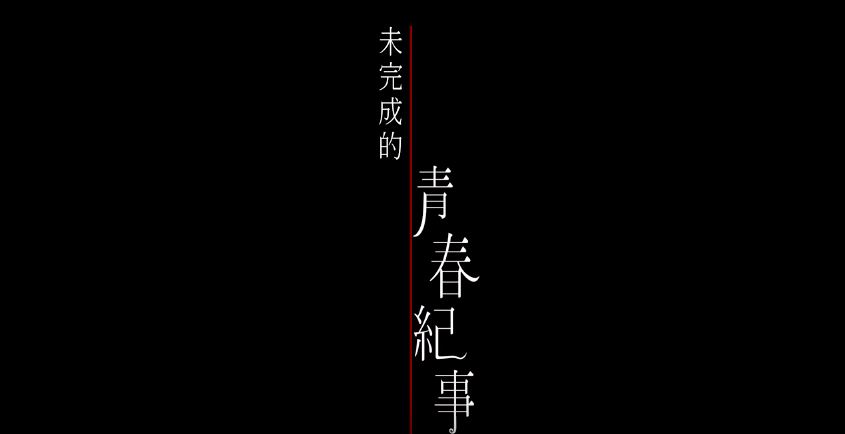 影片中看見什麼？
如何避免？
第一節課 課程架構
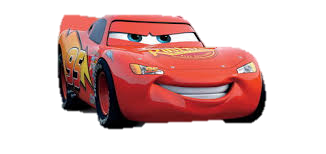 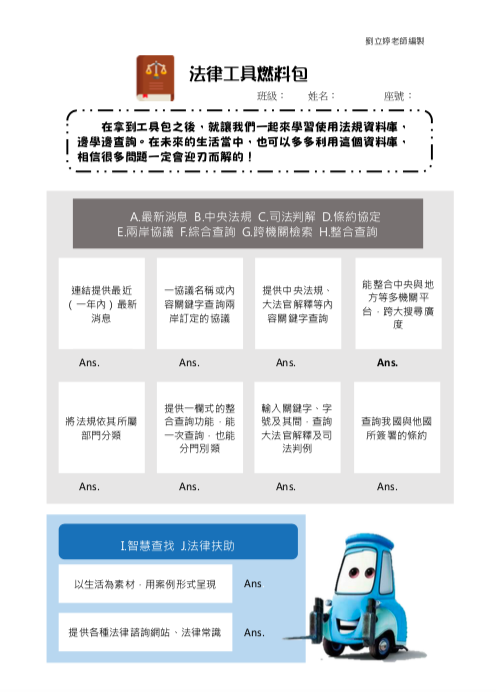 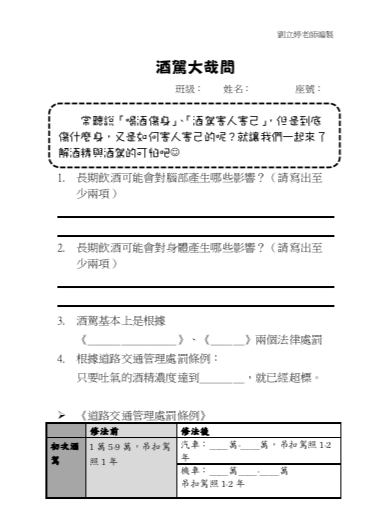 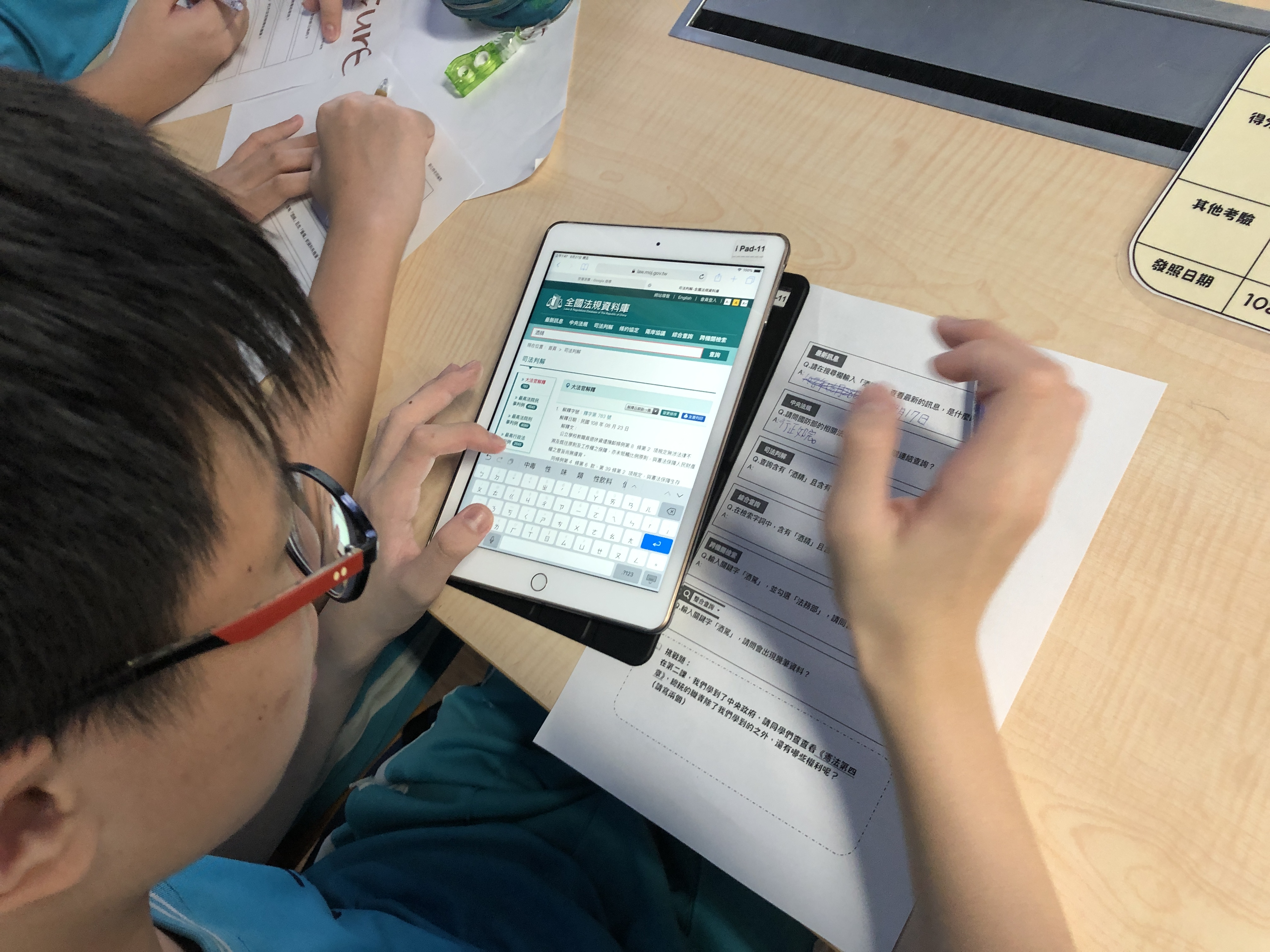 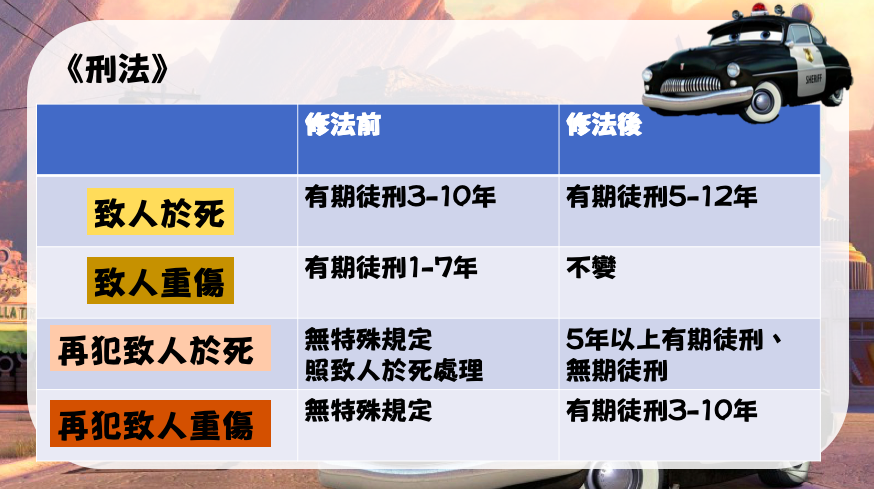 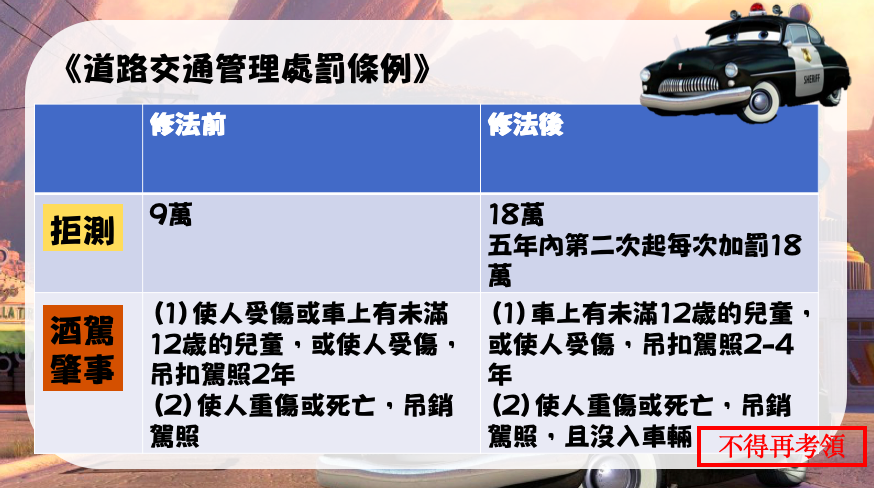 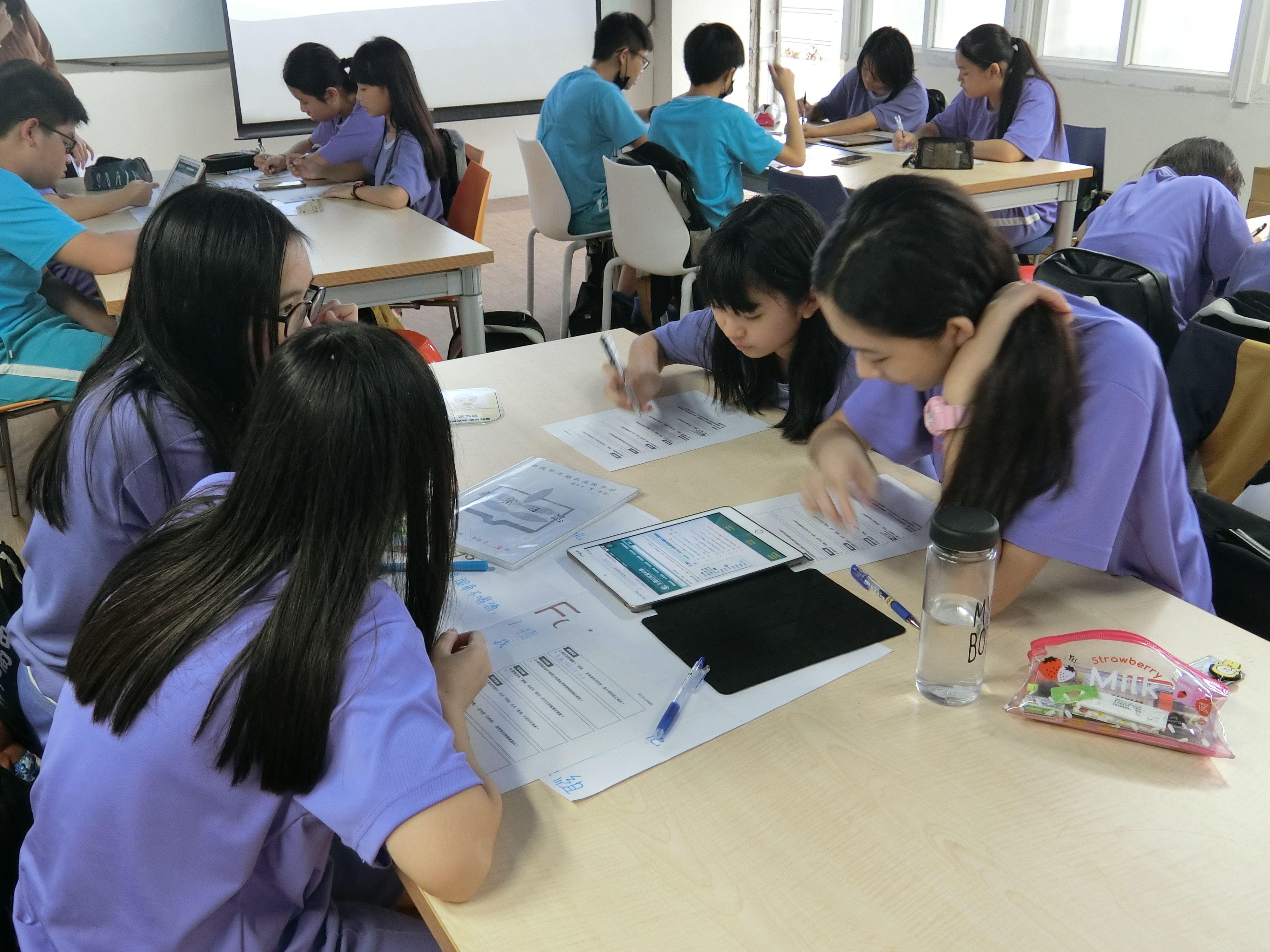 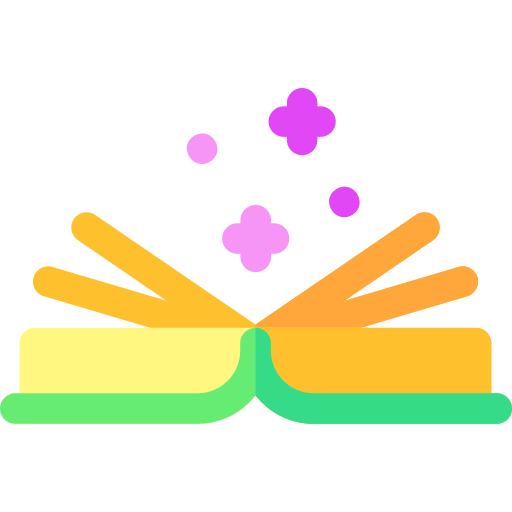 《道路交通管理處罰條例》、《刑法》
破解迷思
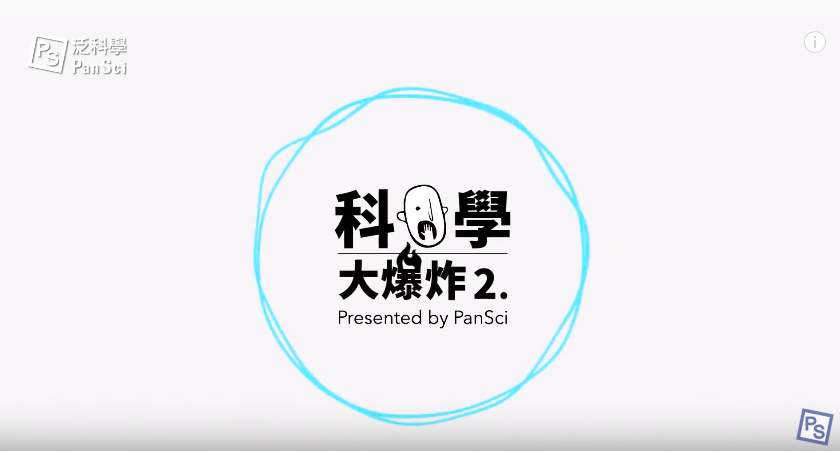 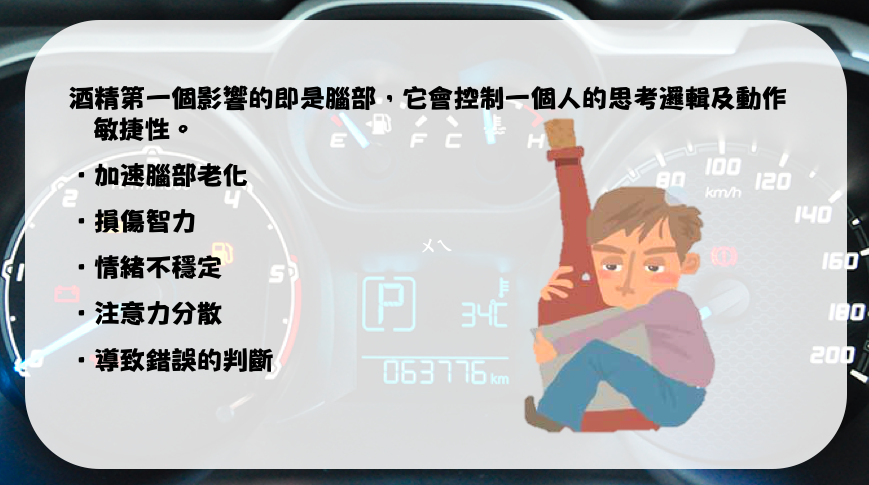 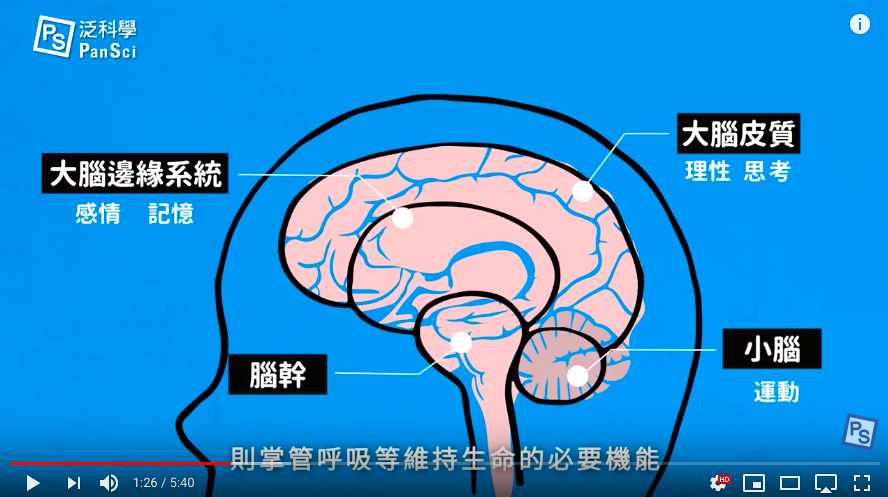 發展活動
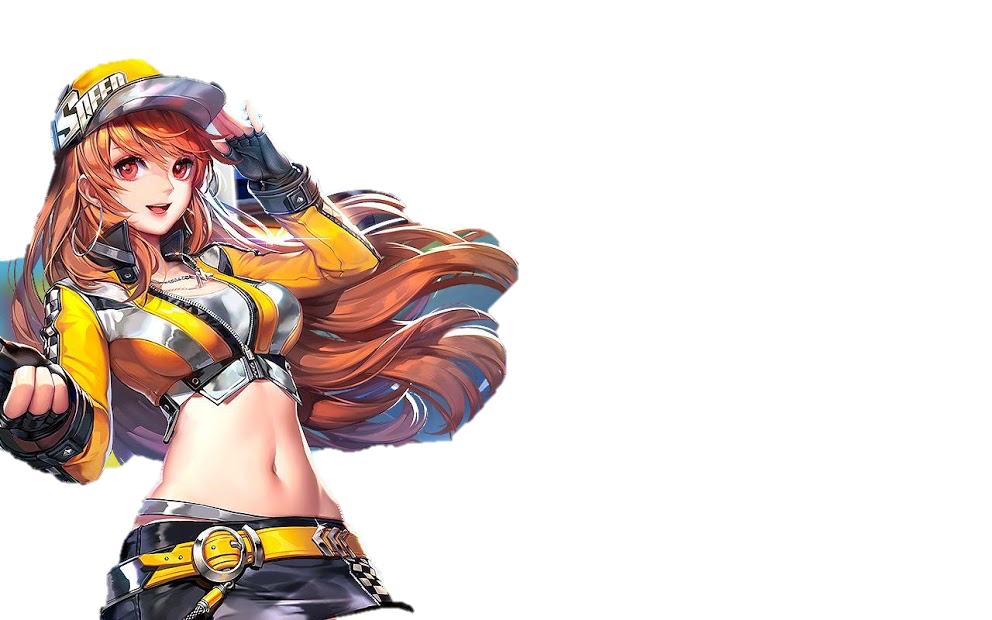 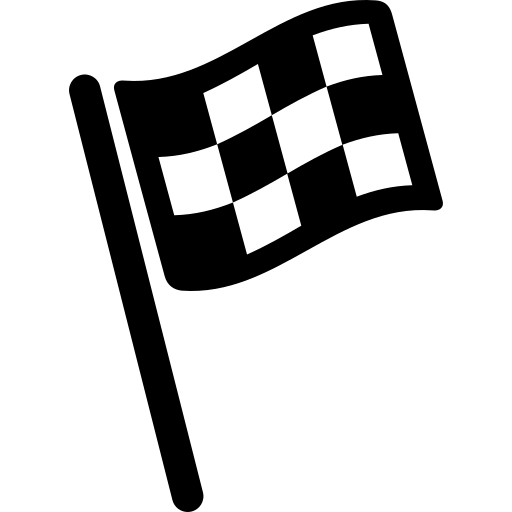 30分鐘
酒駕大哉問
介紹關於酒精的基本概念，並以今年才訂定的新法律作為主要內容
法律工具燃料包
介紹法規資料庫的各項功能與特色，並實際操作
第一節課 課程架構
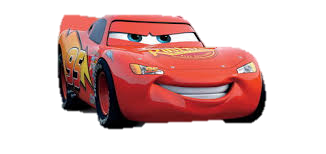 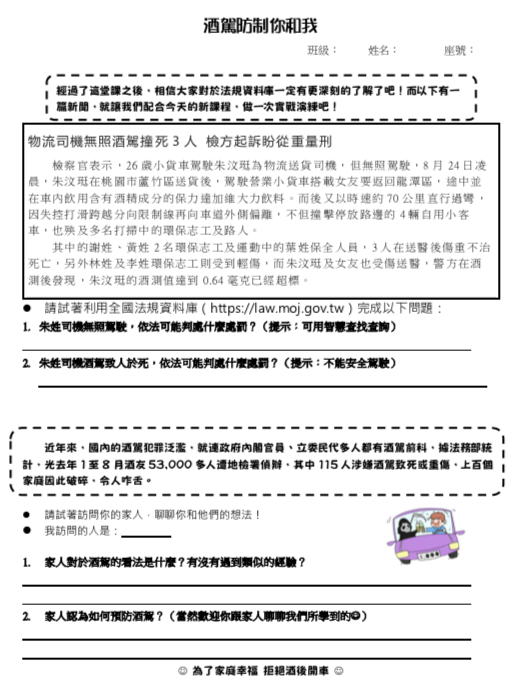 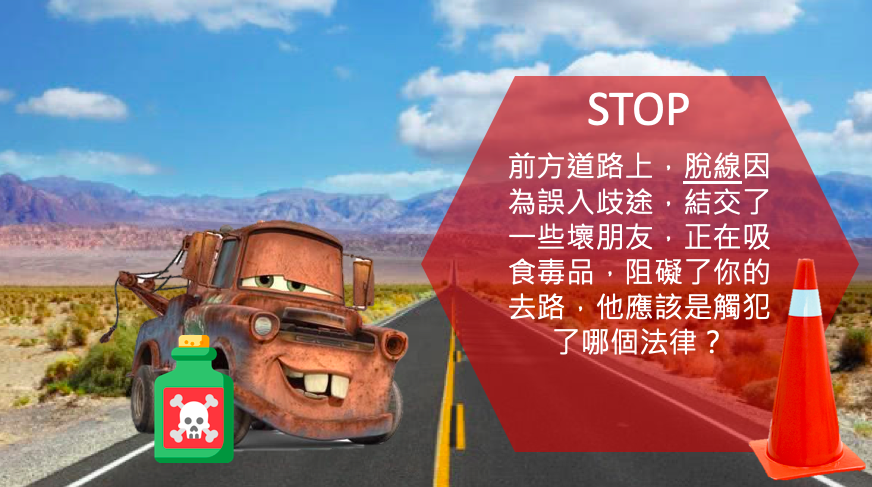 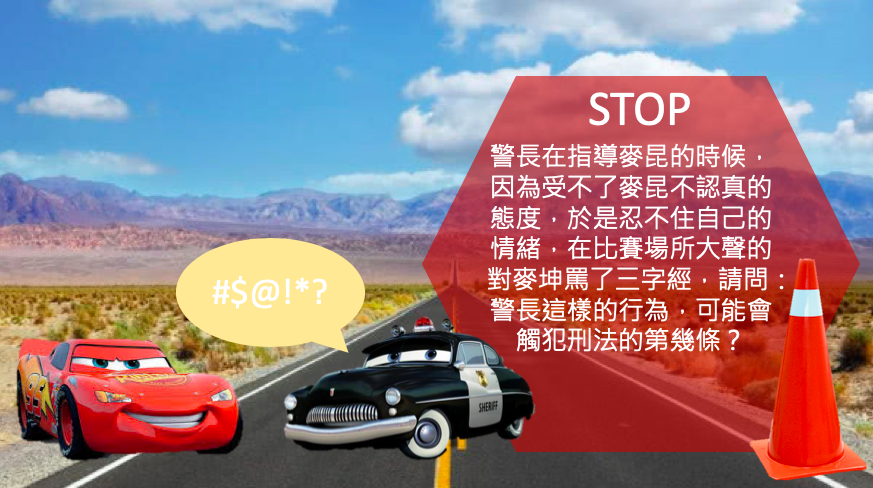 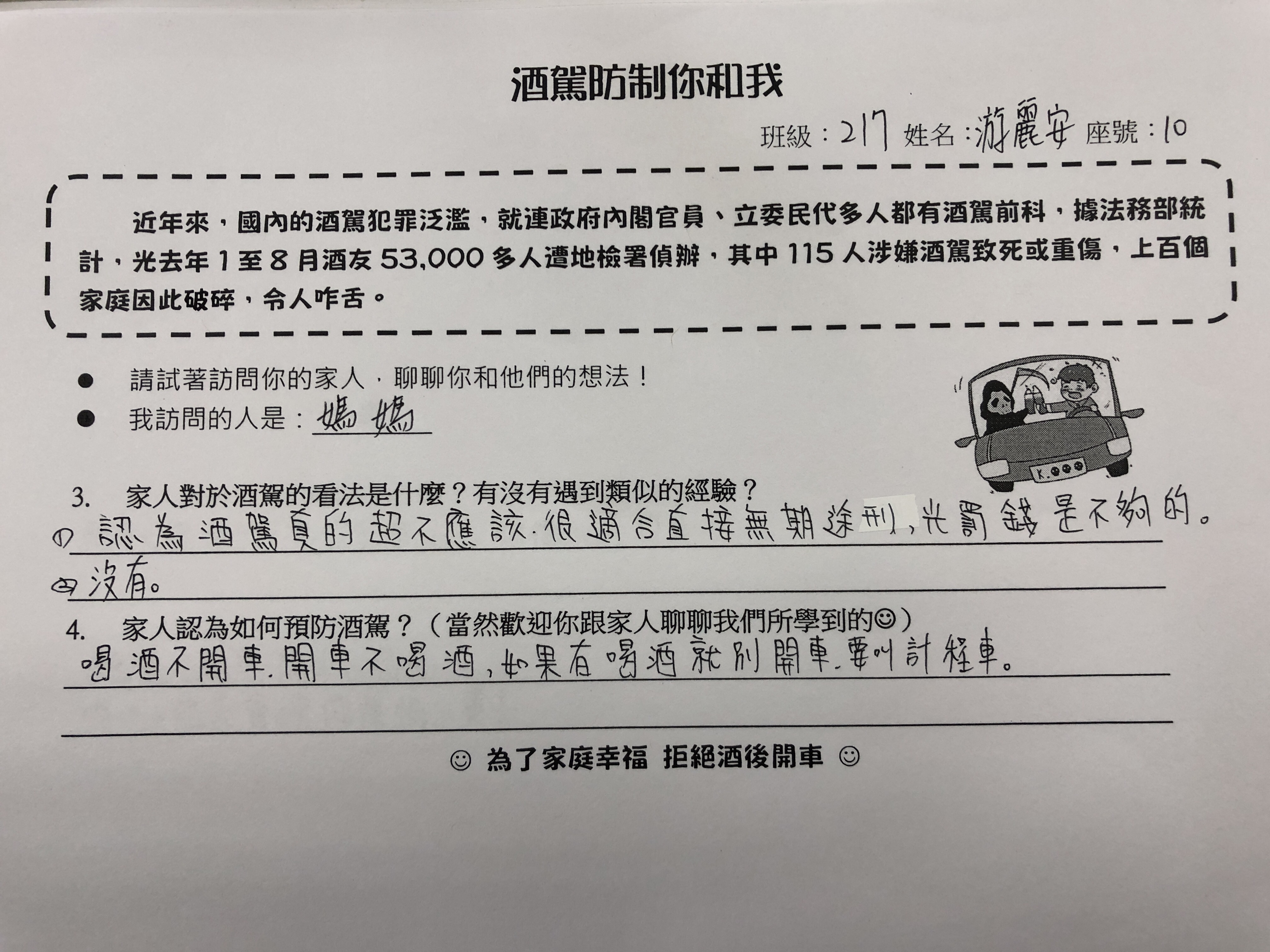 綜合活動
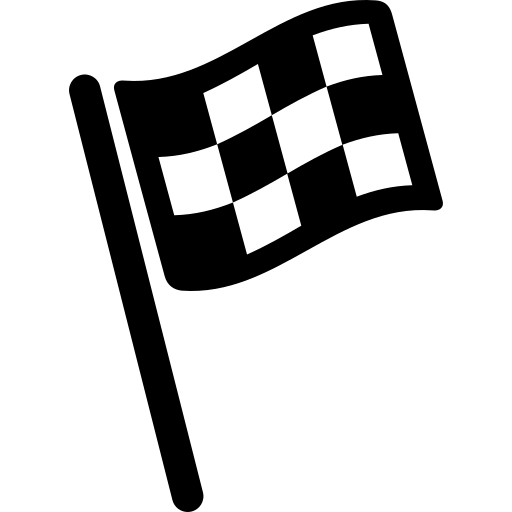 5分鐘
極速領域障礙賽
以小組合作方式，使用全國法規資料庫查詢答案並搶答
酒駕防制你和我
回家和家人分享所學，並聽聽家人的想法
第二節課 課程架構
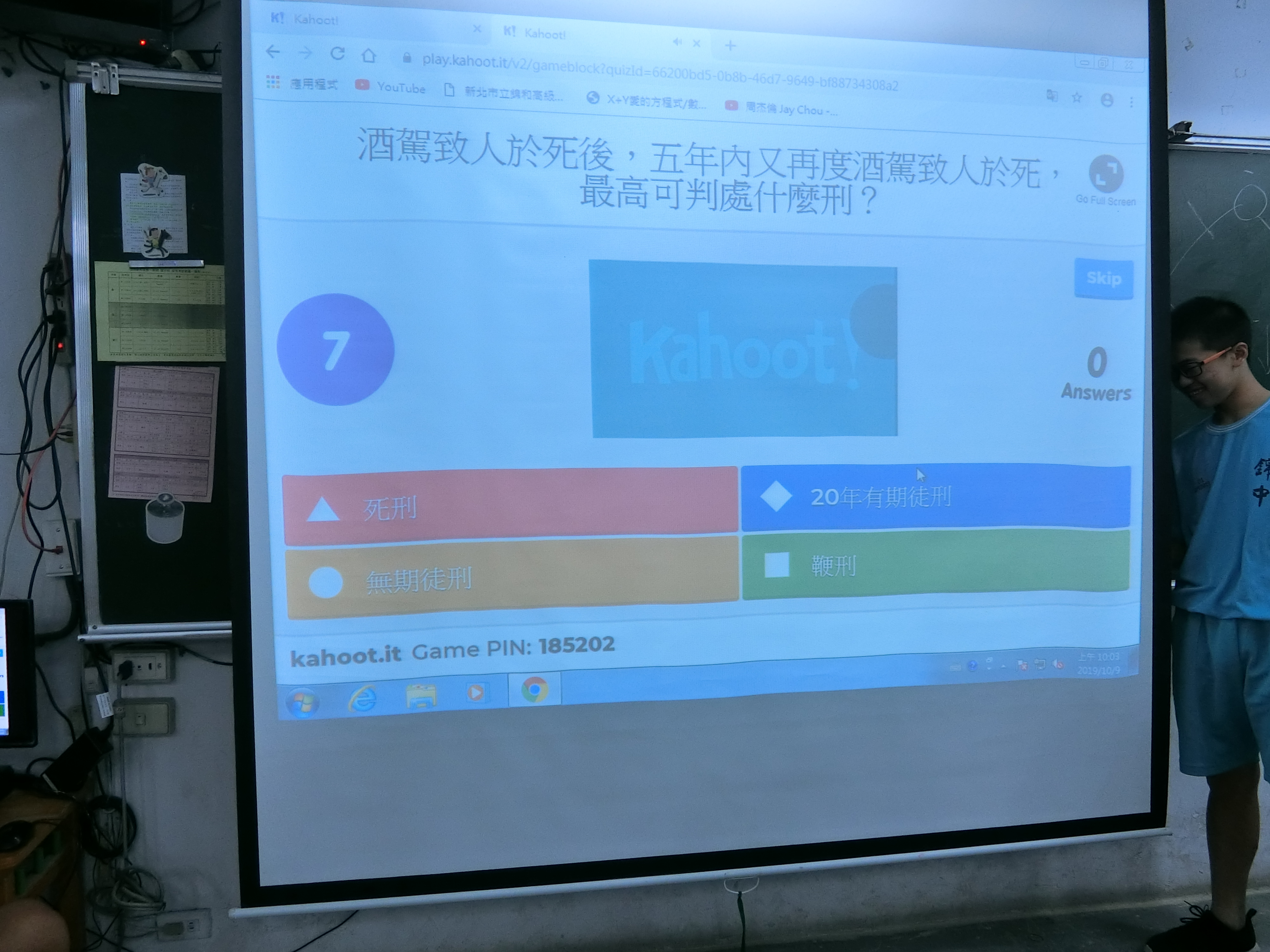 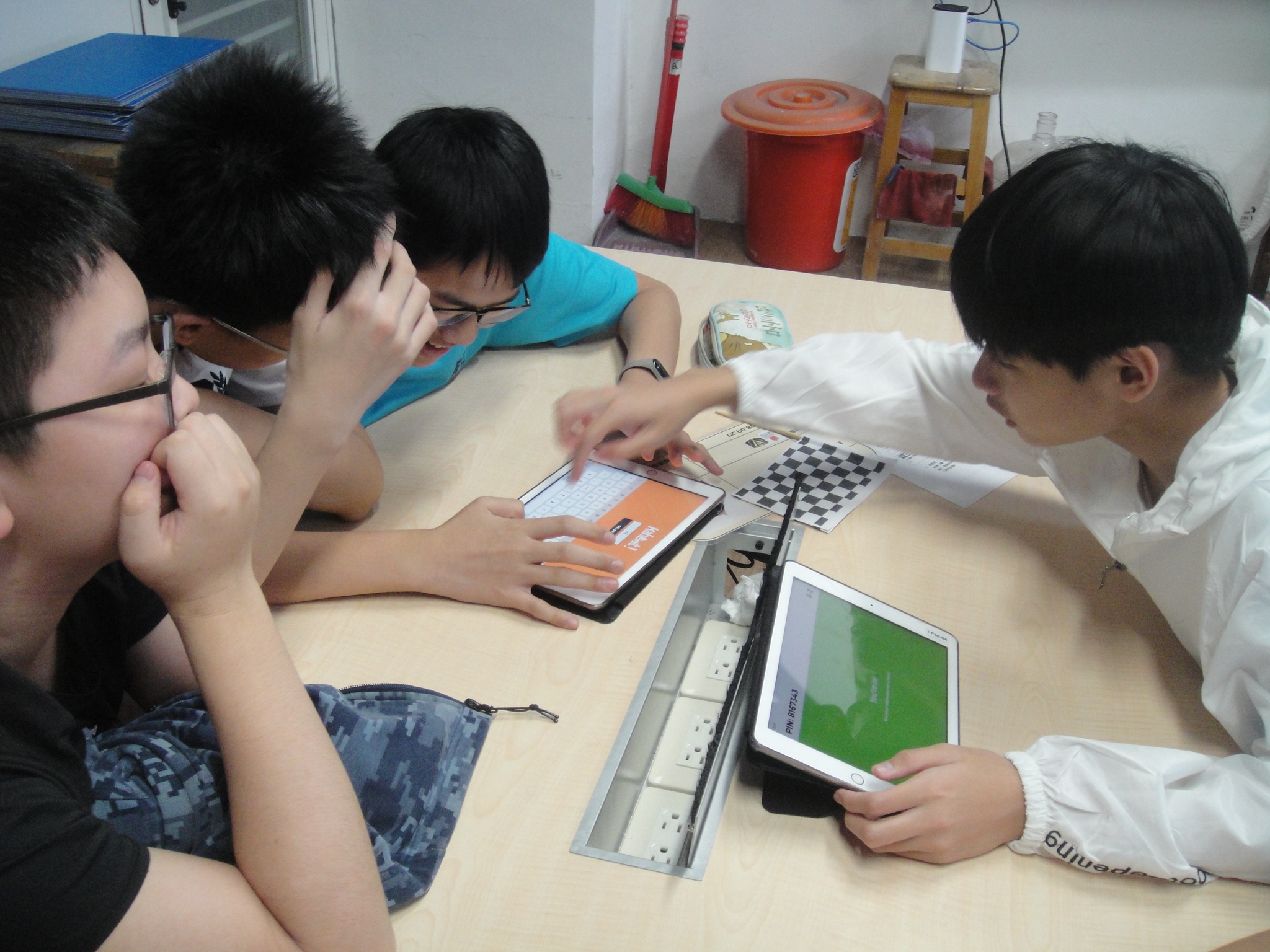 極速領域速度賽運用kahoot! 複習上次所學內容
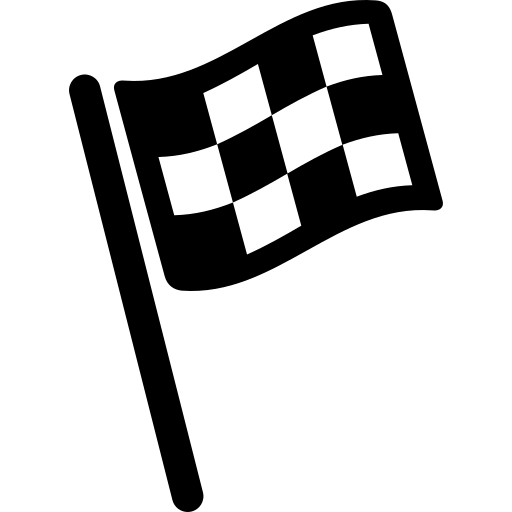 準備活動
10分鐘
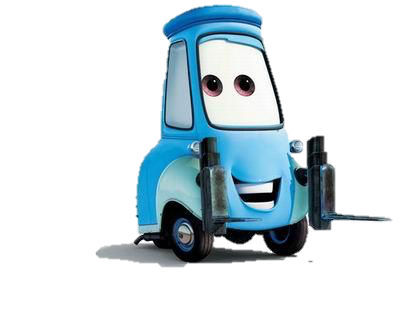 第二節課 課程架構
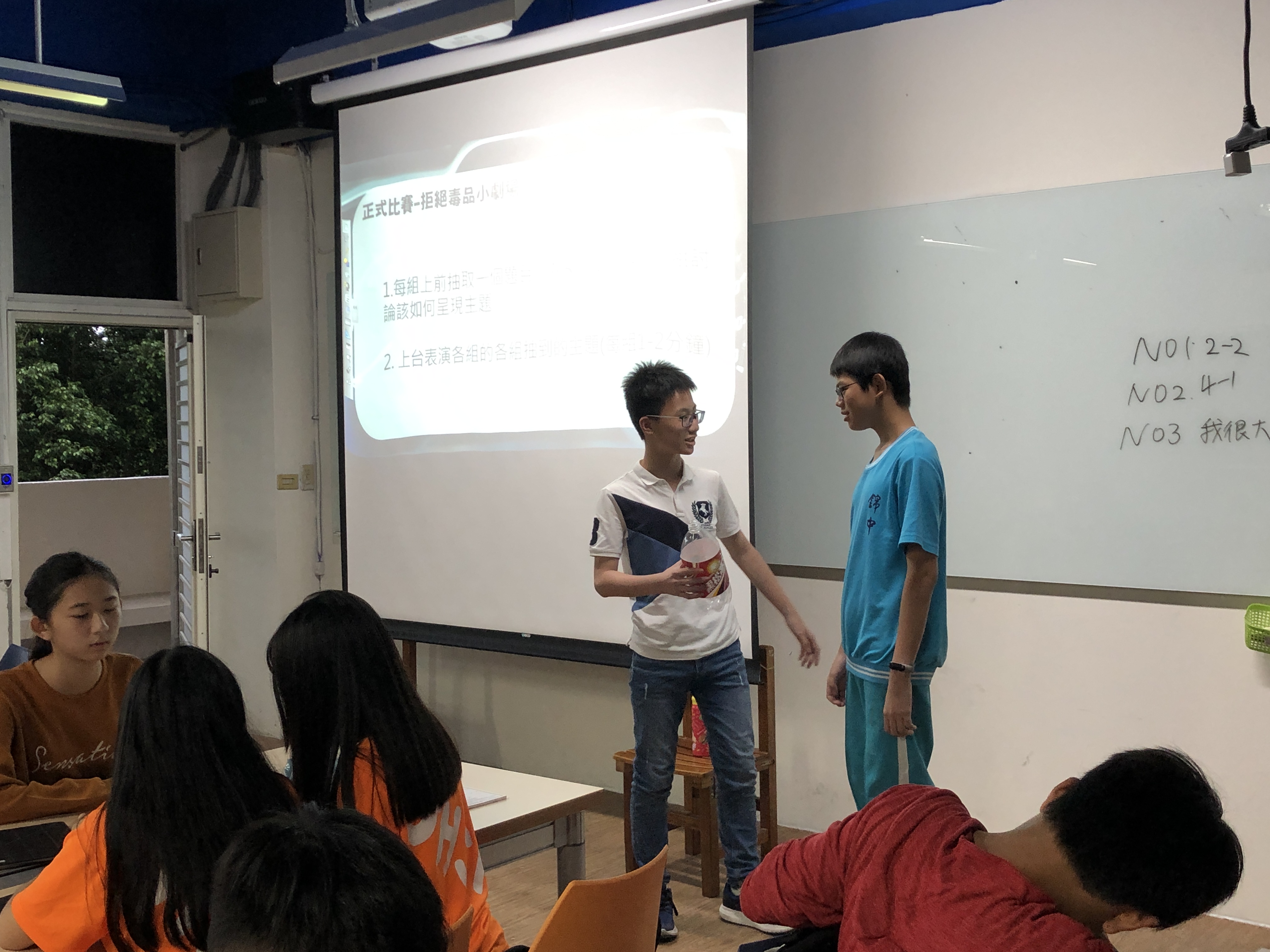 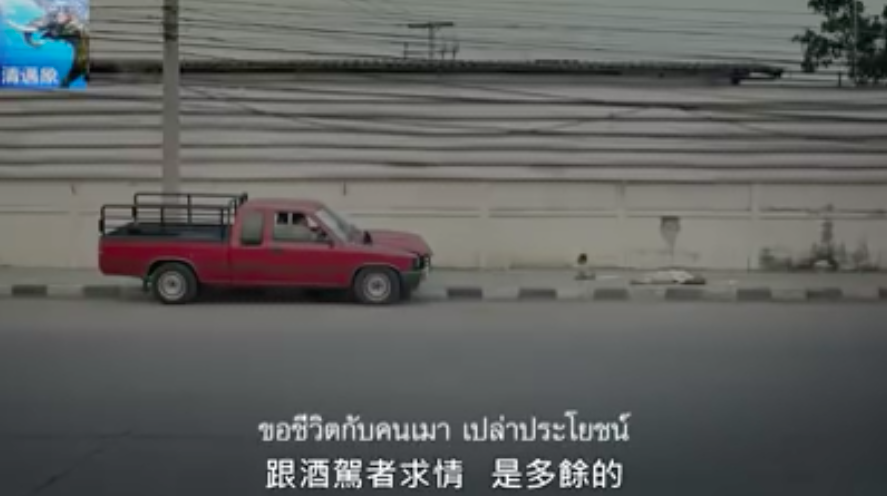 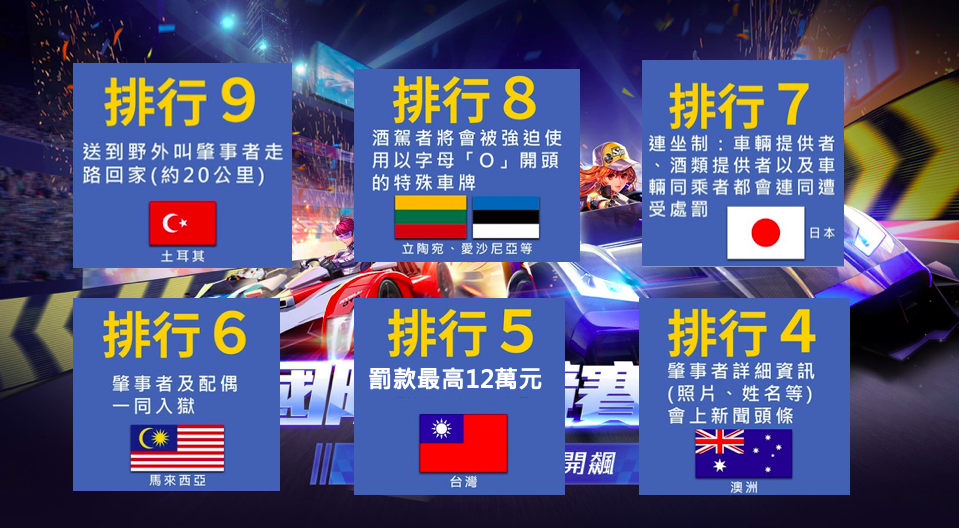 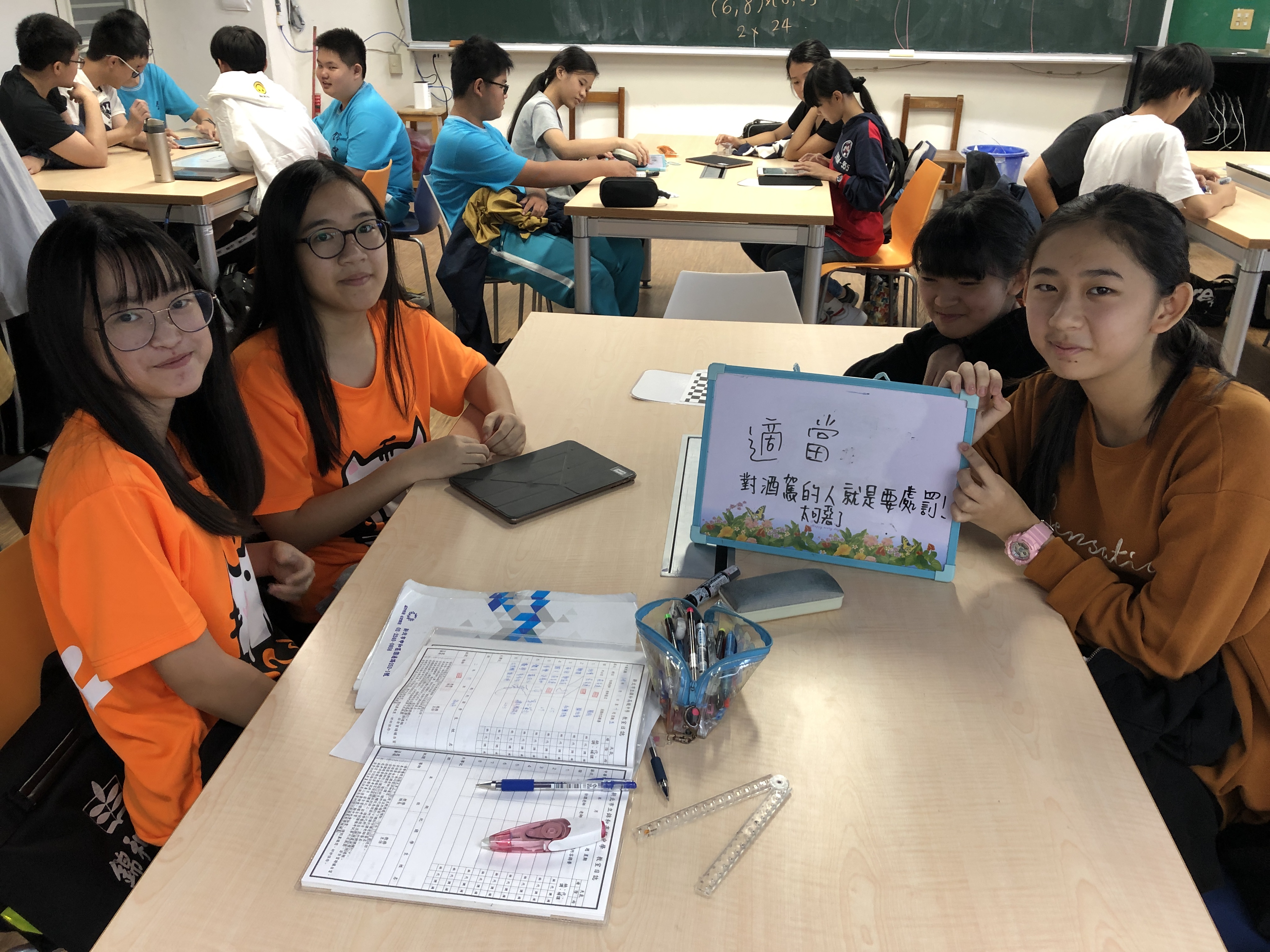 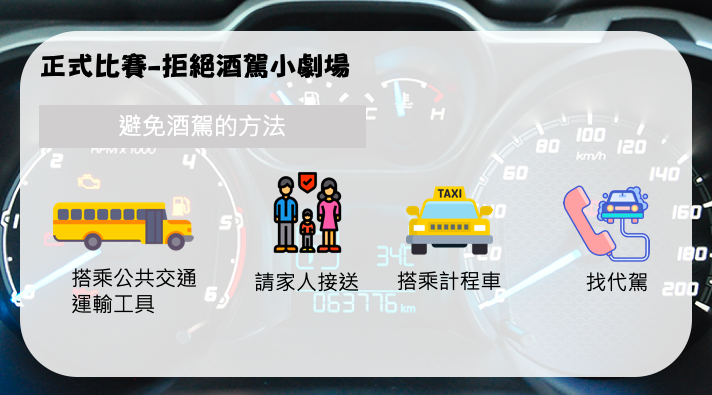 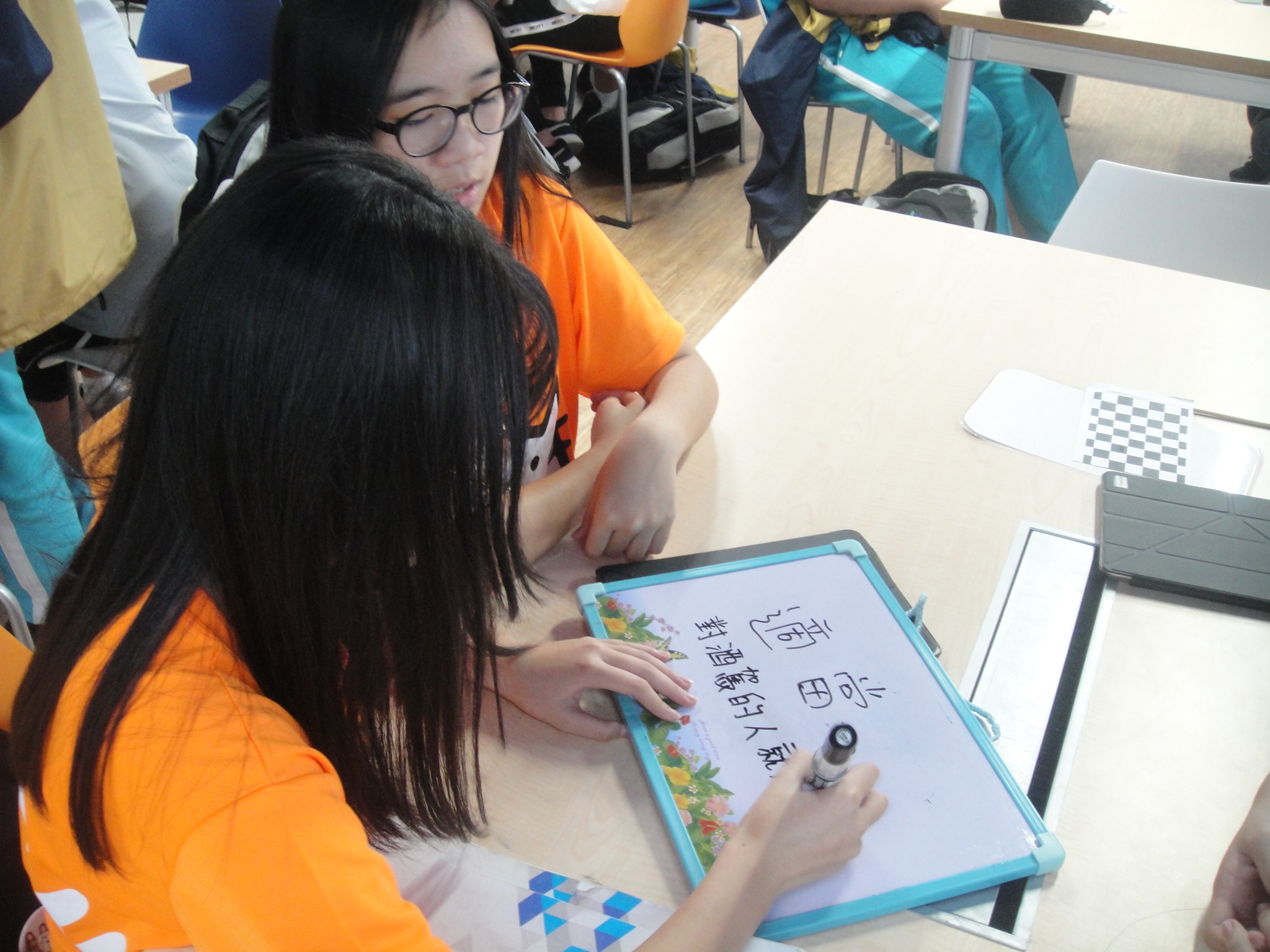 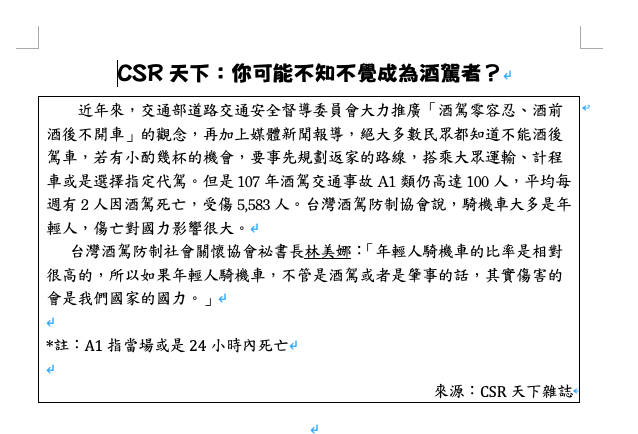 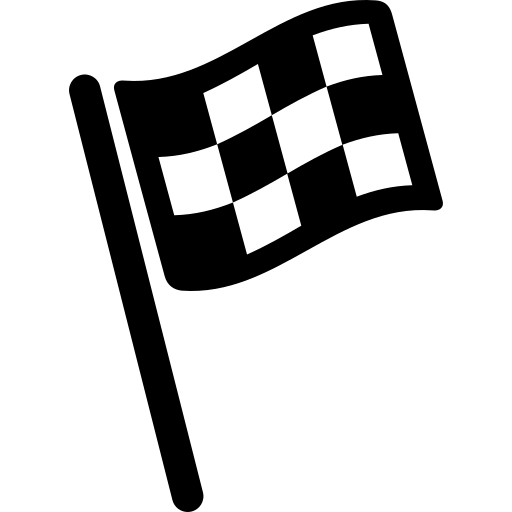 發展活動
30分鐘
國際反酒駕賽事
透過國外廣告，了解國外酒駕議題，並反思台灣
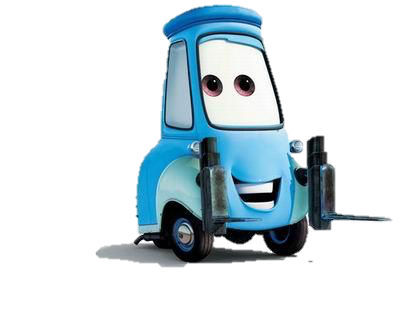 正式比賽-拒絕酒駕
透過酒駕小劇場演練，實戰面臨酒駕問題時的處理方式
第二節課 課程架構
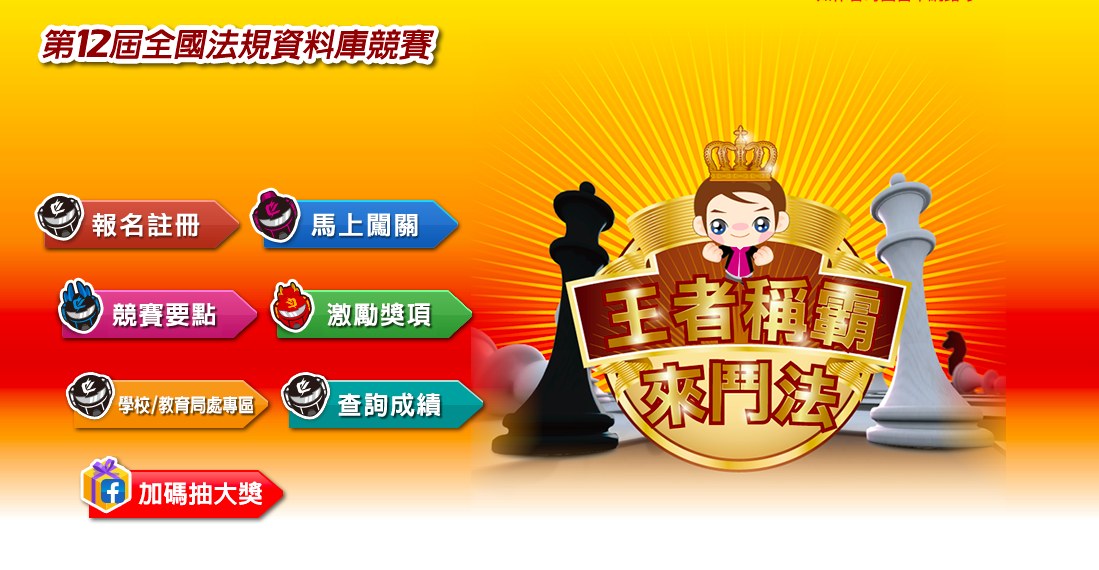 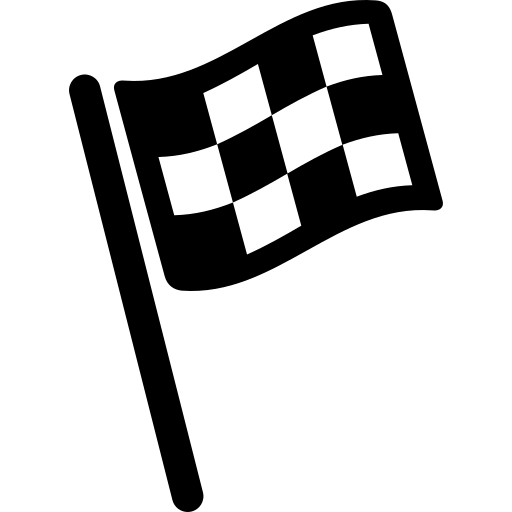 綜合活動
5分鐘
頒獎典禮
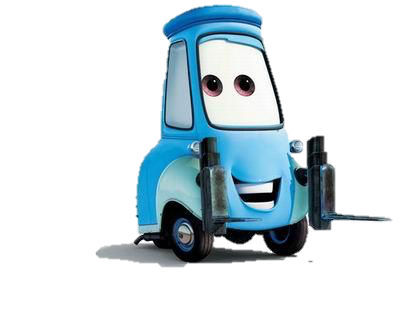 最後提點我們其他可以尋求幫助的各種機構
參加法規知識王
課程概念心智圖
教學活動
教學核心
酒駕大哉問
教學主題
認識酒駕、相關法律
法律工具燃料包
反酒駕從自身做起，法律只是道德的最低底線
反酒駕＋法規資料庫
國際反酒駕賽事
酒駕防制你和我
拒絕酒駕
正式比賽-拒絕酒駕
關心身旁的親友
課程特色
多元評量
行動學習
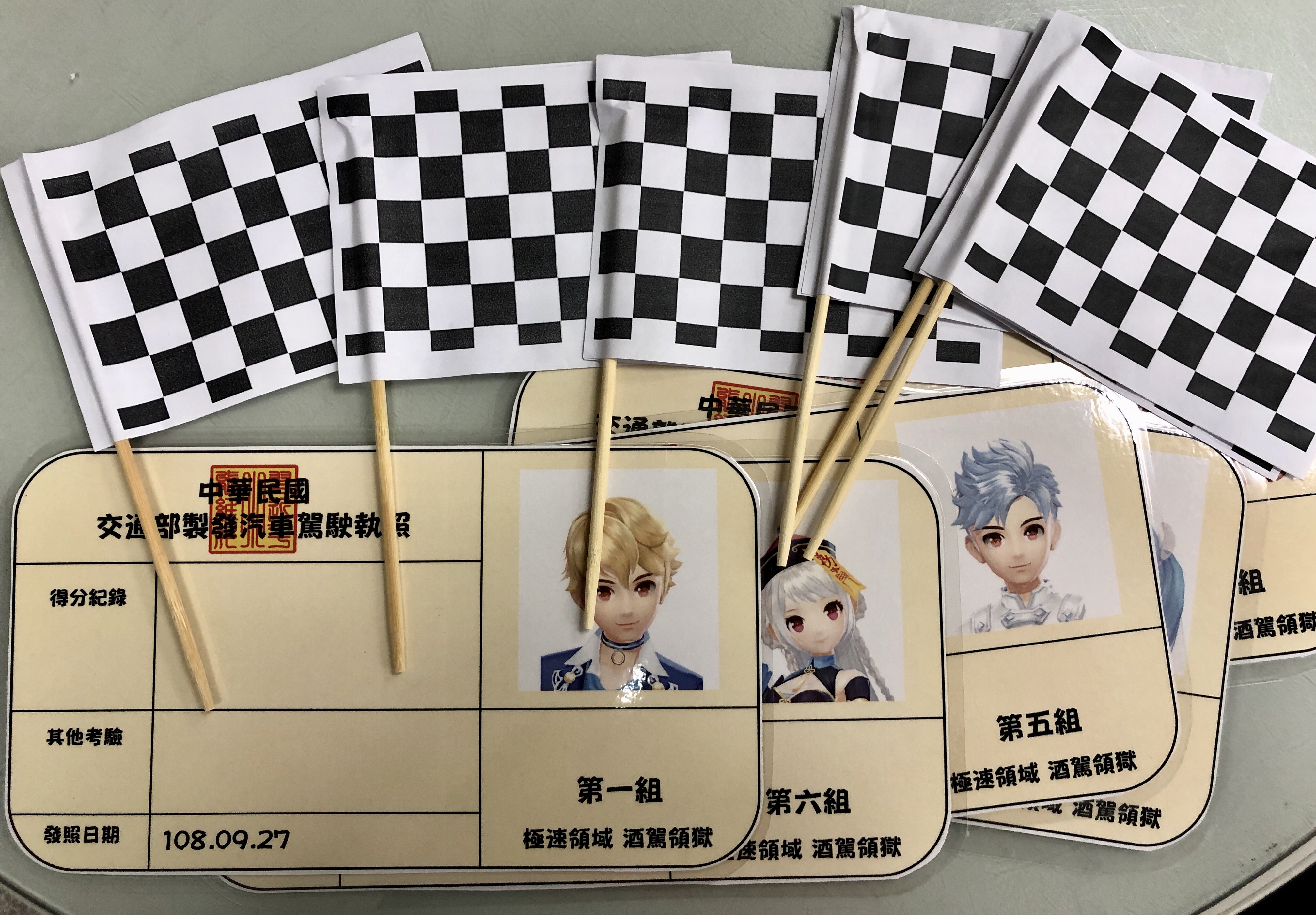 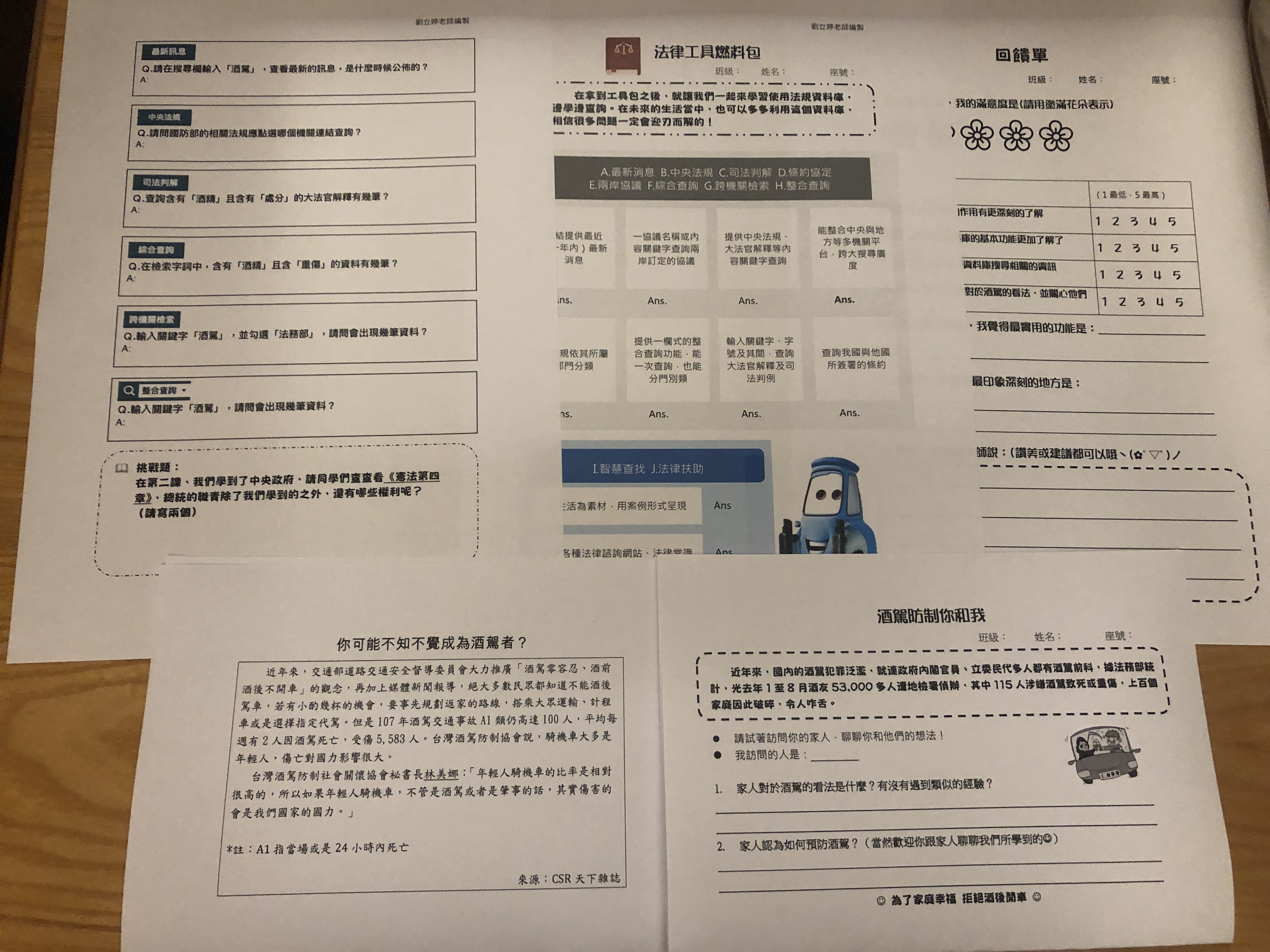 行動載具、Kahoot!、QRcode
小組討論、搶答、演戲、學習單、自平互評單
課程特色
精美教具
反思與建議
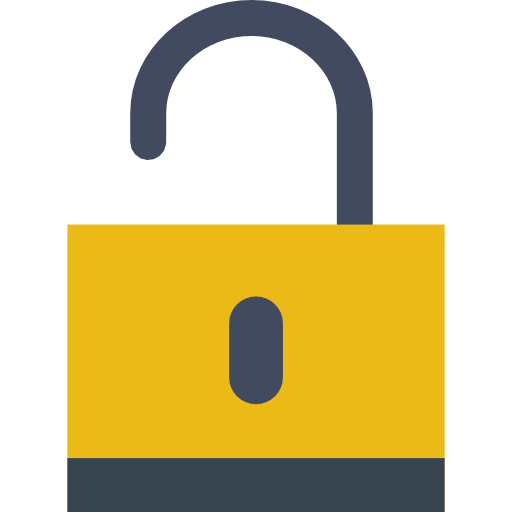 課程豐富，知識量豐富，相對缺乏開放性問答
可將課程翻轉，縮短講述時間，將法規資料庫介紹得更為完善
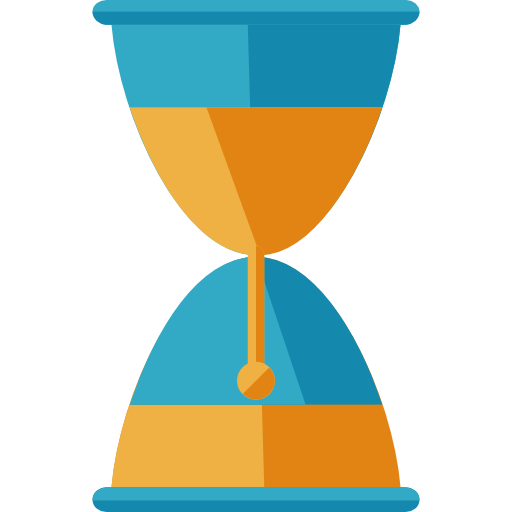 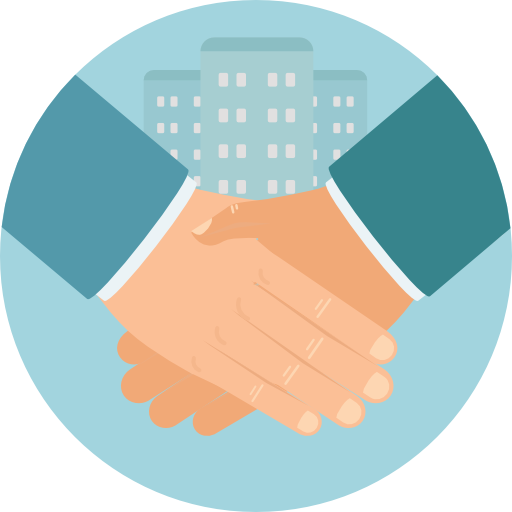 與健教、資訊教師跨領域合科教學
學生回饋與課後作業
林同學
PPT很精美，讓我學習到使用法規資料庫查詢法律，也理解到酒駕的可怕
游同學
謝謝您用如此有趣的方式上課，也讓我理解到了原來酒駕的處罰並不是那麼簡單
回饋單
回饋
最實用的功能是智慧查找，用平常的字眼就可以查詢，很方便
課後作業
最重要的就是酒後不開車
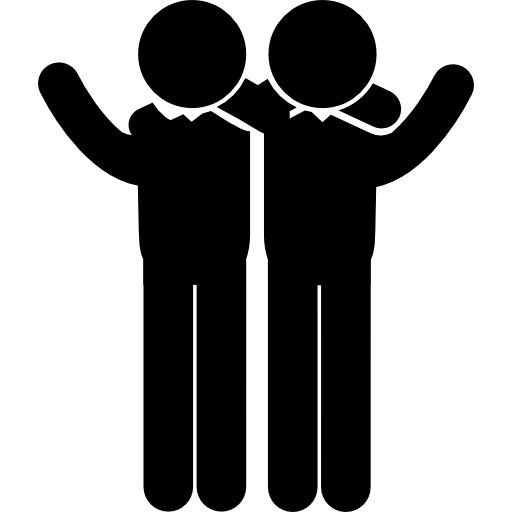 推廣計畫
學生方面
鼓勵學生參加全國法規資料庫知識王競賽
跨領域共備
教師方面
學校方面
將法規資料庫融入各課程
促進教師專業發展
利用班週會進行宣傳
舉辦校內法律常識測驗
邀請學長姐回校分享
核心素養
溝通互動
自主行動
系統思考與解決問題
規劃執行與創新應變
科技資訊與媒體素養
符號運用與溝通表達
終身學習
多元文化與國際理解
人際關係與團隊合作
道德實踐與公民意識
社會參與
THANKS FOR YOUR LISTENING